The United Kingdom
The United Kingdom of Great Britain and Northern Ireland
The state is located in the British Isles
England
England - the place of origin of the English language and the Church of England
look at arms and flag of England
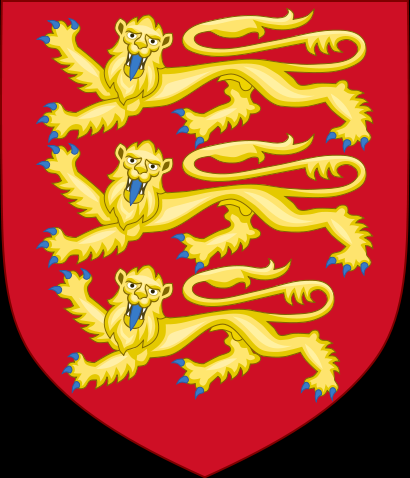 London-capital of the UK
Wales
Wales-one of the four main parts of the United Kingdom of Great Britain and Northern Ireland
look at arms and flag of  Wales
Capital of Wales is Cardiff
Northern Ireland
Northern Ireland-one of the four main parts of the United Kingdom of Great Britain and Northern Ireland
look at arms and flag of  Northern Ireland
Belfast-Capital of Northern Ireland
Scotland
Scotland a country that is part of the United Kingdom of Great Britain and Northern Ireland
look at arms and flag of Scotland
thank you for viewing